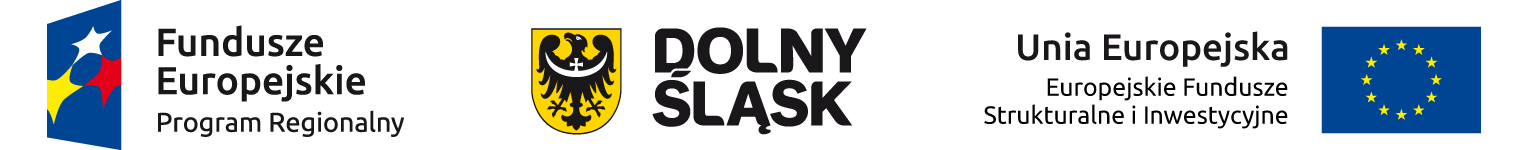 Podstawowe informacje dot. naboru wniosków                                          o dofinansowanie w trybie konkursowym  
dla 
Osi Priorytetowej 10 EDUKACJA 
Działanie 10.2
Zapewnienie równego dostępu do wysokiej jakości edukacji podstawowej, gimnazjalnej, ponadgimnazjalnej


Regionalny Program Operacyjny 
Województwa Dolnośląskiego 2014-2020
Wrocław, 09.02.2017 r.
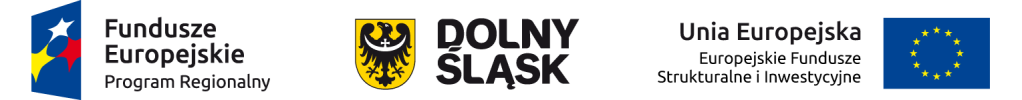 RPDS.10.02.02-IZ.00-02-221/17 – konkurs dla ZIT WrOF
RPDS.10.02.03-IZ.00-02-222/17 – konkurs dla ZIT AJ 
RPDS.10.02.04-IZ.00-02-223/17 – konkurs dla ZIT AW


Konkurs dla  Wnioskodawców  chcących realizować projekt:
obejmujący obszarem realizacji odpowiednio 
ZIT WrOF, ZIT AJ, ZIT AW

Gminy wchodzące w skład poszczególnych ZIT – Regulamin konkursu,  
Słownik skrótów i pojęć, str. 8-9
2
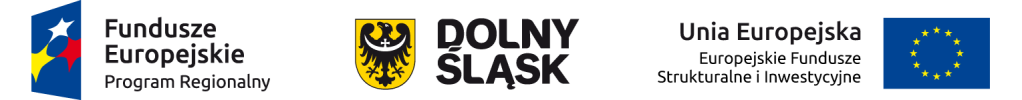 Konkursy ogłasza:
Instytucja Zarządzająca Regionalnym Programem Operacyjnym Województwa Dolnośląskiego 2014 -2020 (IZ RPO WD) 
oraz 
Gmina Wrocław pełniąca funkcję Instytucji Pośredniczącej w ramach instrumentu Zintegrowane Inwestycje Terytorialne Wrocławskiego Obszaru Funkcjonalnego (ZIT WrOF) 
oraz  
Miasto Jelenia Góra  pełniące funkcję Instytucji Pośredniczącej w ramach instrumentu Zintegrowane Inwestycje Terytorialne Aglomeracji Jeleniogórskiej (ZIT AJ)
oraz
 Gmina Wałbrzych pełniąca funkcję Instytucji Pośredniczącej w ramach instrumentu Zintegrowane Inwestycje Terytorialne Aglomeracji Wałbrzyskiej (ZIT AW).



Funkcję Instytucji Zarządzającej 
pełni 
Zarząd Województwa Dolnośląskiego

Instytucja Zarządzająca i Instytucje Pośredniczące
wspólnie pełnią rolę 
Instytucji Organizującej Konkurs (IOK)  

Zadania związane z naborem wniosków realizuje Departament Funduszy Europejskich w Urzędzie Marszałkowskim Województwa Dolnośląskiego z siedzibą we Wrocławiu, ul. Mazowiecka 17
3
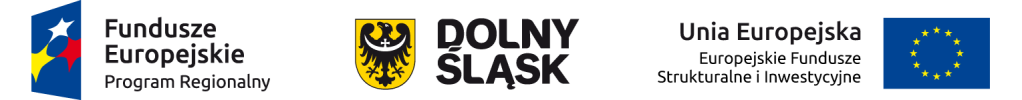 Dokumentacja konkursowa:
Konkurs został ogłoszony 5 stycznia 2017 r.
Ogłoszenie o konkursie oraz Regulamin konkursu są dostępne na stronie: www.rpo.dolnyslask oraz na stronach poszczególnych ZIT
Co się składa na dokumentację konkursową:
Regulamin konkursu
Załącznik nr 1 Wyciąg z kryteriów wyboru projektów
Załącznik nr 2  Lista wskaźników
Załącznik nr 3 Zakres wniosku o dofinansowanie
Załącznik nr 4 Standardy realizacji wybranych form wsparcia (z katalogiem stawek maksymalnych)
Załącznik nr 5 Średnie wyniki egzaminów zewnętrznych
Załącznik nr 6, Załącznik nr 7, Załącznik nr 8 – Wzory umów (standardowa, metody uproszczone, porozumienie z Państwową Jednostką Budżetową)

Dodatkowe pliki pomocnicze:
Lista sprawdzająca  kwalifikacje
Podstawowe informacje dotyczące uzyskiwania kwalifikacji w ramach projektów EFS
Instrukcja wypełniania wniosku o dofinansowanie projektu na stronie https://www.generator-efs.dolnyslask.pl/ w zakładce „Pomoc” – wersja 1.2  obowiązująca od 5 stycznia 2017 r.
Strategie poszczególnych ZIT
4
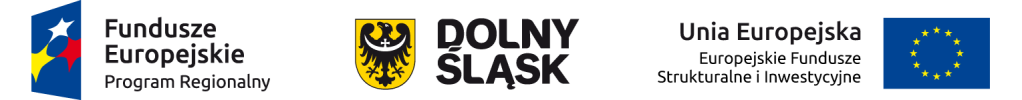 Kwoty środków europejskich przeznaczone na konkurs
Kwota środków europejskich przeznaczona na konkurs dla ZIT WrOF wynosi: 19 803 899 PLN 
 
Kwota środków europejskich przeznaczona na konkurs  dla ZIT AJ wynosi: 8 964 318 PLN 

Kwota środków europejskich przeznaczona na konkurs dla ZIT AW wynosi: 13 719 959 PLN
5
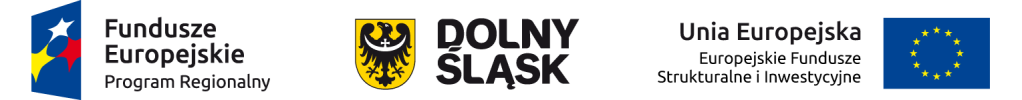 Wnioskodawcy w Działaniu 10.2
Kto może być Wnioskodawcą/Beneficjentem?
jednostki samorządu terytorialnego, ich związki i stowarzyszenia; 
jednostki organizacyjne jst*; 
organizacje pozarządowe; 
organy prowadzące* publiczne i niepubliczne szkoły podstawowe, gimnazjalne i ponadgimnazjalne;

*Wnioskodawca musi posiadać osobowość prawną. Jeżeli placówka systemu oświaty prowadząca kształcenie ogólne (np. młodzieżowy ośrodek wychowawczy, młodzieżowy ośrodek socjoterapii, specjalny ośrodek szkolno-wychowawczy, specjalny ośrodek wychowawczy), szkoła lub poradnia psychologiczno-pedagogiczna jest jednostką organizacyjną jst posiadającą osobowość prawną to może być Wnioskodawcą. Jeżeli jednostki organizacyjne nie posiadają osobowości prawnej to Wnioskodawcą jest właściwa jednostka samorządu terytorialnego (np. Gmina, Powiat). Wówczas szkoła, poradnia itp. stanowi tzw. „Inny podmiot zaangażowany w realizację projektu” czyli realizatora projektu. Dane jednostki organizacyjnej podajemy wówczas w punkcie 2.11 Wniosku o dofinansowanie.

*organ prowadzący - minister, jednostka samorządu terytorialnego, inne osoby prawne i fizyczne

Kto może być Partnerem?
Każdy podmiot posiadający osobowość prawną, również spoza katalogu Wnioskodawców.
6
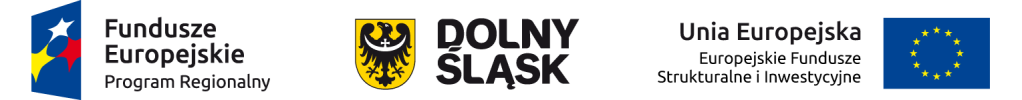 Uczestnicy projektu w Działaniu 10.2
Uczestnik projektu – osoba fizyczna bez względu na wiek lub podmiot bezpośrednio korzystająca z interwencji EFS; są to wyłącznie osoby, które można zidentyfikować i uzyskać od nich dane (co najmniej płeć, status na rynku pracy, wiek, wykształcenie) i dla których planowane jest poniesienie wydatków w ramach projektu.

Uczestnikami projektów 10.2 czyli grupą docelową, do której może być skierowane wsparcie w projekcie mogą być:
uczniowie i wychowankowie szkół i placówek prowadzących kształcenie ogólne 
(z wyłączeniem słuchaczy szkół dla dorosłych), 
rodzice/opiekunowie prawni uczniów;
publiczne i niepubliczne szkoły podstawowe, gimnazjalne, ponadgimnazjalne lub placówki systemu oświaty prowadzące kształcenie ogólne;
nauczyciele i pracownicy pedagogiczni szkół i placówek oświatowych; 
osoby, które przedwcześnie opuściły system oświaty;
kadra szkół i placówek w zakresie kształcenia ogólnego.


UWAGA! Projekt niespełniający tego wymogu, tzn. przewidujący wsparcie grupy docelowej niewpisującej się we wskazane powyżej, zostanie odrzucony na etapie oceny formalno-merytorycznej.
7
[Speaker Notes: Szkoła dla dorosłych – szkoła, o której mowa w art. 3 pkt 15 ustawy o systemie oświaty.
art. 3 pkt 15:
należy przez to rozumieć szkoły, o których mowa w art. 9 ust. 1 pkt 1, 2 i 3 lit. b i d (podstawowa, gimnazjum, liceum ogólnokształcące, szkoła policealna), w których stosuje się odrębną organizację kształcenia i do których są przyjmowane osoby mające 18 lat, a także kończące 18 lat w roku kalendarzowym, w którym są przyjmowane do szkoły;]
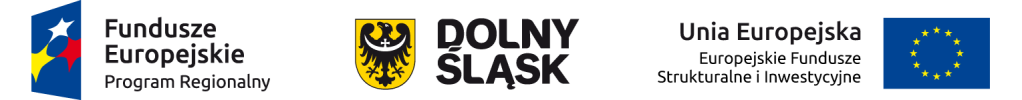 Uczestnicy projektu w Działaniu 10.2 cd.
uczniowie i wychowankowie szkół i placówek prowadzących kształcenie ogólne rozumiani zgodnie z Ustawą o systemie oświaty: tj.

Szkoła – podmiot, o którym mowa w art. 2 pkt 2 oraz art. 9 ust 1 ustawy o systemie oświaty: 
art. 2 pkt 2:
szkoły:
a)podstawowe, w tym: specjalne, integracyjne, z oddziałami integracyjnymi i sportowymi, sportowe i mistrzostwa sportowego,
b)gimnazja, w tym: specjalne, integracyjne, dwujęzyczne, z oddziałami integracyjnymi, dwujęzycznymi, sportowymi i przysposabiającymi do pracy, sportowe i mistrzostwa sportowego,
c)ponadgimnazjalne, w tym: specjalne, integracyjne, dwujęzyczne, z oddziałami integracyjnymi, dwujęzycznymi i sportowymi, sportowe, mistrzostwa sportowego, rolnicze i leśne,
d)artystyczne;

art. 9 ust 1:
Szkoły publiczne i niepubliczne dzielą się na następujące typy:
1)sześcioletnią szkołę podstawową, w której w ostatnim roku nauki przeprowadza się sprawdzian;
2)trzyletnie gimnazjum, dające możliwość dalszego kształcenia w szkołach, o których mowa w pkt 3 lit. a-c i e, w którym w ostatnim roku nauki przeprowadza się egzamin gimnazjalny;
3)szkoły ponadgimnazjalne:
	a)trzyletnią zasadniczą szkołę zawodową, której ukończenie umożliwia uzyskanie dyplomu potwierdzającego 	kwalifikacje zawodowe po zdaniu egzaminów potwierdzających kwalifikacje w danym zawodzie, a także dalsze 	kształcenie począwszy od klasy drugiej liceum ogólnokształcącego dla dorosłych, 
	UWAGA: SZKOŁY ZAWODOWE SĄ WYŁĄCZONE Z KONKURSU!
	b)trzyletnie liceum ogólnokształcące, którego ukończenie umożliwia uzyskanie świadectwa dojrzałości po zdaniu egzaminu 	maturalnego,
	c)czteroletnie technikum, którego ukończenie umożliwia uzyskanie dyplomu potwierdzającego kwalifikacje 	zawodowe po zdaniu egzaminów potwierdzających kwalifikacje w danym zawodzie, a także uzyskanie świadectwa 	dojrzałości po zdaniu egzaminu maturalnego,
	d)szkołę policealną dla osób posiadających wykształcenie średnie, o okresie nauczania nie dłuższym niż 2,5 roku, 	umożliwiającą uzyskanie dyplomu potwierdzającego kwalifikacje zawodowe po zdaniu egzaminów potwierdzających 	kwalifikacje w danym zawodzie, 
	UWAGA: SZKOŁY POLICEALNE SĄ WYŁĄCZONE Z KONKURSU!
	e)trzyletnią szkołę specjalną przysposabiającą do pracy dla uczniów z upośledzeniem umysłowym w stopniu umiarkowanym 	lub znacznym oraz dla uczniów z niepełnosprawnościami sprzężonymi, której ukończenie umożliwia uzyskanie 	świadectwa potwierdzającego przysposobienie do pracy.
8
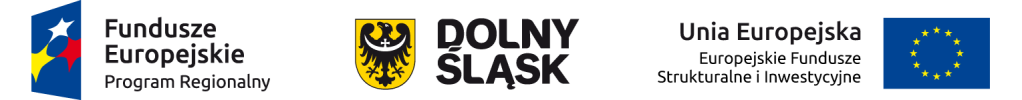 Uczestnicy projektu w Działaniu 10.2 cd.
Placówka systemu oświaty prowadząca kształcenie ogólne – placówka w rozumieniu art. 2 pkt 5 i 7 ustawy o systemie oświaty.

art. 2 pkt 5:
młodzieżowe ośrodki wychowawcze, młodzieżowe ośrodki socjoterapii, specjalne ośrodki szkolno-wychowawcze oraz specjalne ośrodki wychowawcze dla dzieci i młodzieży wymagających stosowania specjalnej organizacji nauki, metod pracy i wychowania, a także ośrodki umożliwiające dzieciom i młodzieży, o których mowa w art. 16 ust. 7 (dzieci i młodzieży upośledzone umysłowo w stopniu głębokim uczestniczące w zajęciach rewalidacyjno-wychowawczych), a także dzieciom i młodzieży z upośledzeniem umysłowym z niepełnosprawnościami sprzężonymi realizację odpowiednio obowiązku, o którym mowa w art. 14 ust. 3 (przygotowanie przedszkolne), obowiązku szkolnego i obowiązku nauki;
art. 2 pkt 7:
placówki zapewniające opiekę i wychowanie uczniom w okresie pobierania nauki poza miejscem stałego zamieszkania;
9
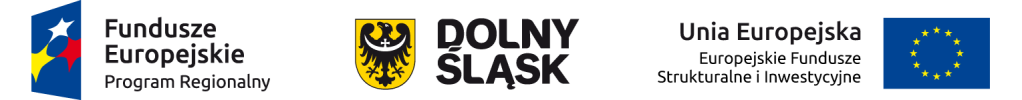 Kryteria dostępu czyli podstawowe warunki do spełnienia
1. Kryterium liczby wniosków

Czy Wnioskodawca w ramach konkursu złożył nie więcej niż dwa wnioski o dofinansowanie projektu jako lider lub samodzielny Wnioskodawca oraz nie więcej niż dwa wnioski jako partner? 

Zadaniem kryterium jest umożliwienie realizowania projektów przez większą liczbę Wnioskodawców. Kryterium zostanie zweryfikowane na podstawie rejestru prowadzonego przez Instytucję Organizującą Konkurs.  W przypadku złożenia więcej niż dwóch wniosków o dofinansowanie przez jednego Wnioskodawcę jako lider lub samodzielny Wnioskodawca oraz więcej niż dwóch wniosków, w których występuje jako Partner, Instytucja Organizująca Konkurs odrzuca wszystkie złożone w odpowiedzi na konkurs wnioski, w związku z niespełnieniem przez Wnioskodawcę kryterium. W przypadku wycofania wniosku o dofinansowanie Wnioskodawca ma prawo złożyć kolejny wniosek. 

Tak/Nie (odrzucenie wniosku)
10
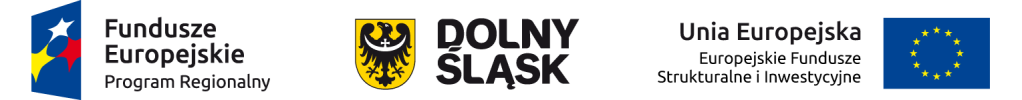 Kryteria dostępu czyli podstawowe warunki do spełnienia
2. Kryterium biura projektu

Czy Wnioskodawca (lider) w okresie realizacji projektu posiada siedzibę lub będzie prowadził biuro projektu na terenie województwa dolnośląskiego? 

Realizacja projektu przez beneficjentów prowadzących działalność na terenie województwa dolnośląskiego lub posiadających biuro projektu na terenie województwa dolnośląskiego jest uzasadniona regionalnym/lokalnym charakterem wsparcia oraz pozytywnie wpłynie na efektywność realizacji projektu. Posiadanie biura projektu na terenie województwa dolnośląskiego ma na celu umożliwienie dostępu do pełnej dokumentacji wdrażanego projektu oraz zapewnienie uczestnikom projektu możliwości osobistego kontaktu z kadrą projektu.  Kryterium zostanie zweryfikowane na podstawie zapisów we wniosku o dofinansowanie projektu. Fakt posiadania siedziby na terenie województwa dolnośląskiego zostanie zweryfikowany na podstawie części 2.8 wniosku o dofinansowanie. W przypadku braku posiadania przez Wnioskodawcę (lidera) siedziby na terenie woj. dolnośląskiego, Wnioskodawca jest zobowiązany wpisać do treści wniosku oświadczenie, że będzie prowadził biuro projektu na terenie województwa dolnośląskiego. Brak w/w oświadczenia skutkować będzie niespełnieniem kryterium.

Tak/Nie (odrzucenie wniosku)
11
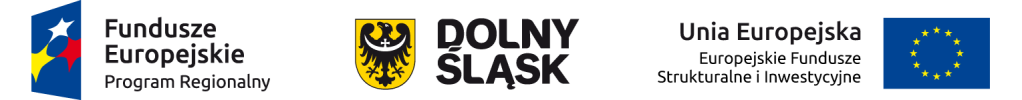 Kryteria dostępu czyli podstawowe warunki do spełnienia
3. Kryterium formy wsparcia

Czy projekt jest realizowany w szkołach osiągających najsłabsze wyniki edukacyjne w skali ZIT?
 
Zadaniem kryterium jest  zmniejszenie zróżnicowania międzyszkolnego w odniesieniu do osiąganych przez szkoły lub placówki systemu oświaty wyników edukacyjnych. Jako szkoły lub placówki systemu oświaty, które osiągają najsłabsze wyniki edukacyjne w skali ZIT należy rozumieć te placówki, których średnia z egzaminów zewnętrznych, w tym sprawdzianu szóstoklasisty, jest na poziomie niższym niż średnia ZIT z danego egzaminu (części egzaminu w przypadku egzaminu gimnazjalnego, bądź przedmiotu obowiązkowego w przypadku egzaminu maturalnego). Jako średnia ZIT należy rozumieć średnią z ostatniego egzaminu zewnętrznego, którego wyniki zostały opublikowane na stronie Okręgowej Komisji Egzaminacyjnej do dnia opublikowania ogłoszenia o naborze. Kryterium zostanie zweryfikowane na podstawie  opublikowanych wyników ostatniego wyniku zewnętrznego na stronie Okręgowej Komisji Egzaminacyjnej.

Kryterium nie dotyczy szkół i placówek oświatowych:
dla dzieci i młodzieży wymagających stosowania specjalnej organizacji nauki, metod pracy i wychowania, 
umożliwiających uczniom, o których mowa w art. 16 ust. 7 ustawy o systemie oświaty (dzieci i młodzieży upośledzone umysłowo w stopniu głębokim uczestniczące w zajęciach rewalidacyjno-wychowawczych) realizację obowiązku szkolnego i obowiązku nauki, 
dla dzieci i młodzieży z upośledzeniem umysłowym z niepełnosprawnościami sprzężonymi.

Tak/Nie/Nie dotyczy
12
[Speaker Notes: co oznacza, że kryterium nie dotyczy: 
 szkół specjalnych, 
 młodzieżowych ośrodków wychowawczych, młodzieżowych ośrodków socjoterapii, specjalnych ośrodków szkolno-wychowawczych oraz specjalnych ośrodków wychowawczych dla dzieci i młodzieży wymagających stosowania specjalnej organizacji nauki, metod pracy i wychowania, 
 ośrodków umożliwiających dzieciom i młodzieży, o których mowa w art. 16 ust. 7 Ustawy o systemie oświaty, a także dzieciom i młodzieży z upośledzeniem umysłowym z niepełnosprawnościami sprzężonymi, realizację odpowiednio obowiązku, o którym mowa w art. 14 ust. 3, obowiązku szkolnego i obowiązku nauki]
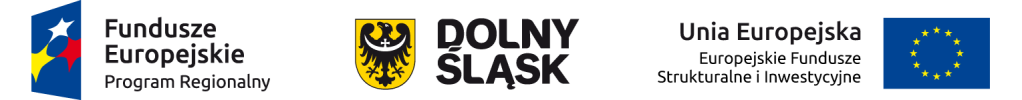 Wyniki z egzaminów zewnętrznych
Załącznik nr 5 do Regulaminu konkursu

Wnioskodawca powinien podać we wniosku o dofinansowanie średni procentowy wynik danej szkoły (średnia ważona) w odniesieniu do każdej szkoły objętej projektem.

Średnie wyniki procentowe z poszczególnych przedmiotów oraz liczba uczniów zdających dany przedmiot są dostępne w dokumentach:
 „Średnie wyniki sprawdzianu 2016 w szkołach woj. dolnośląskiego” 
„Średnie wyniki egzaminu gimnazjalnego 2016 w szkołach woj. dolnośląskiego” 
„Średnie wyniki procentowe obowiązkowych egzaminów maturalnych w 2016 r. w nowej formule według szkół, powiatów i województw” 
na stronie Okręgowej Komisji Egzaminacyjnej we Wrocławiu: http://oke.wroc.pl/
13
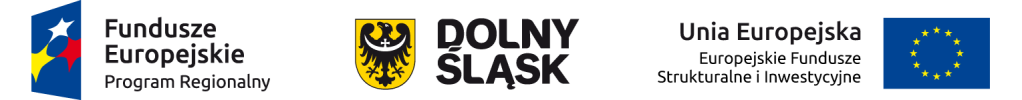 Wyniki z egzaminów zewnętrznych cd.
Szkoły podstawowe: 
arkusz podstawowy sprawdzianu szóstoklasisty; 
uwzględniamy zarówno część 1 (j. polski i matematyka), jak i część 2 (język obcy nowożytny); 
wynik niższy niż 73,4% dla ZIT WrOF
wynik niższy niż 63,8% dla ZIT AJ
wynik niższy niż 62,8% dla ZIT AW

Gimnazja:
arkusz podstawowy egzaminu gimnazjalnego;
wszystkie egzaminy obligatoryjnie zdawane na poziomie podstawowym tj. historia i wiedza o społeczeństwie, język polski, przedmioty przyrodnicze, matematyka oraz języki nowożytne;
wynik niższy niż 63,0% dla ZIT WrOF
wynik niższy niż 54,8% dla ZIT AJ
wynik niższy niż 54,0% dla ZIT AW
14
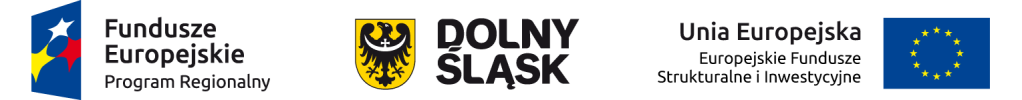 Wyniki z egzaminów zewnętrznych cd.
Szkoły ponadgimnazjalne:
egzamin maturalny „nowa formuła”;
wszystkie pisemne egzaminy obligatoryjnie zdawane na poziomie podstawowym tj. język polski, matematyka oraz języki nowożytne;
wynik niższy niż 67,6% dla ZIT WrOF
wynik niższy niż 61,7% dla ZIT AJ
wynik niższy niż 60,6% dla ZIT AW
15
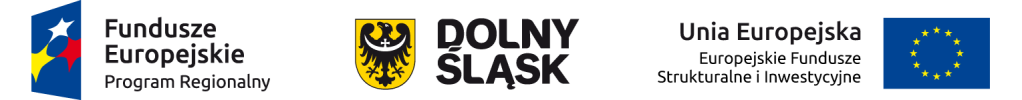 Wyniki z egzaminów zewnętrznych cd.
Należy stosować sposób zaokrąglania do najbliższej wartości z dokładnością do jednego miejsca po przecinku tj. do części dziesiętnych. 

Należy również stosować zwiększenie cyfry w części dziesiętnej o jeden, jeśli sąsiednia z prawej cyfra przed usunięciem była większa lub równa 5.

Zaokrąglenie należy zastosować przy wyliczaniu wyniku końcowego tj. 
średniej ważonej z wszystkich przedmiotów

Przykład zaokrąglania:
60,23 = 60,2
60,26 = 60,3
16
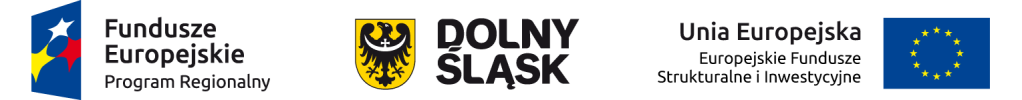 Kryteria dostępu czyli podstawowe warunki do spełnienia
4. Kryterium formy wsparcia

Czy Wnioskodawcą lub Partnerem jest organ prowadzący szkołę/szkoły objętą/objęte wsparciem w ramach projektu?
 
Zadaniem kryterium jest zapewnienie, że wsparcie dla uczniów i nauczycieli będzie realizowane co najmniej w partnerstwie z organem prowadzącym szkołę objętą wsparciem. Realizacja projektów przy zaangażowaniu organu prowadzącego zwiększy efektywność wsparcia. Kryterium będzie weryfikowane na podstawie wniosku o dofinansowanie.

Tak/Nie (odrzucenie wniosku)
17
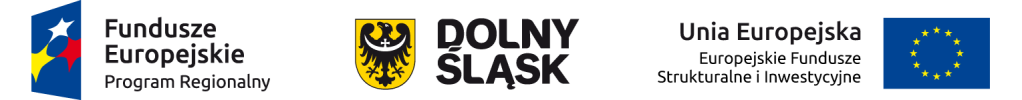 Kryteria dostępu czyli podstawowe warunki do spełnienia
5. Kryterium formy wsparcia

Czy w treści wniosku zostało zawarte oświadczenie wskazujące, że przeprowadzono Diagnozę potrzeb edukacyjnych, która została zatwierdzona przez organ prowadzący, a zaplanowane działania w projekcie odpowiadają na potrzeby w niej zidentyfikowane?
 
Wprowadzenie kryterium ma na celu wybór projektów, w ramach których będą realizowane działania projektowe odpowiadające indywidualnie zdiagnozowanemu zapotrzebowaniu szkół lub placówek systemu oświaty z uwzględnieniem indywidualnych potrzeb rozwojowych i edukacyjnych oraz możliwości psychofizycznych uczniów objętych wsparciem. Diagnoza, o której mowa w kryterium uwzględnia planowane zmiany w zakresie reformy systemu oświaty oraz ewentualne działania dostosowujące wsparcie zaplanowane w ramach projektu. Kryterium dotyczy wszystkich typów projektów. Kryterium zostanie zweryfikowane na podstawie zapisów wniosku o dofinansowanie projektu.

Tak/Nie (odrzucenie wniosku)
18
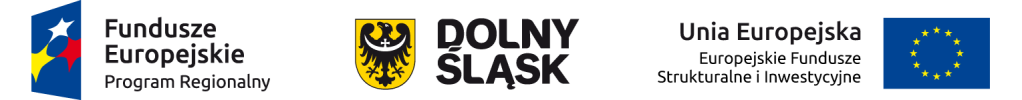 Kryteria dostępu czyli podstawowe warunki do spełnienia
6. Kryterium formy wsparcia

Czy w przypadku gdy projekt obejmuje działania polegające na:

	a) wyposażeniu szkolnych pracowni w narzędzia do nauczania przedmiotów przyrodniczych lub 	matematyki i/lub
	b) wyposażeniu szkół lub placówek systemu oświaty w pomoce dydaktyczne oraz narzędzia TIK niezbędne 	do realizacji programów nauczania w szkołach lub placówkach systemu oświaty, w tym zapewnienie 	odpowiedniej infrastruktury sieciowo-usługowej i/lub
	c) doposażeniu szkół lub placówek systemu oświaty w pomoce dydaktyczne oraz specjalistycznych 	sprzęt do rozpoznawania potrzeb rozwojowych, edukacyjnych i możliwości psychofizycznych oraz 	wspomagania 	rozwoju i prowadzenia terapii uczniów ze specjalnymi potrzebami edukacyjnymi, a także 	podręczniki szkolne i materiały dydaktyczne dostosowane do potrzeb uczniów z niepełnosprawnością,

w treści wniosku zostało zawarte oświadczenie wskazujące, że przeprowadzona Diagnoza potrzeb edukacyjnych zawiera wnioski z przeprowadzonego spisu inwentarza oraz oceny stanu technicznego posiadanego wyposażenia?
 
Wprowadzenie kryterium ma na celu wybór projektów, w ramach których będą realizowane działania projektowe z zakresu doposażenia i wyposażania szkół w pomoce dydaktyczne, narzędzia, infrastrukturę, sprzęt, podręczniki szkolne i materiały dydaktyczne odpowiadające indywidualnie zdiagnozowanemu zapotrzebowaniu szkół lub placówek systemu oświaty z uwzględnieniem analizy posiadanych zasobów. Kryterium nie dotyczy projektów nie zakładających działań związanych z doposażeniem i wyposażaniem szkół. Kryterium zostanie zweryfikowane na podstawie zapisów wniosku o dofinansowanie projektu.

Tak/Nie/Nie dotyczy
19
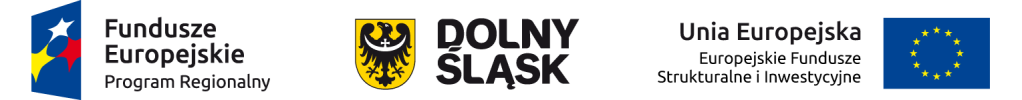 Diagnoza potrzeb edukacyjnych
Załącznik nr 4 do Regulaminu konkursu
powinna dotyczyć szkoły/szkół lub placówki/placówek systemu oświaty podlegającej/podlegających pod dany organ prowadzący, planowanej/planowanych do objęcia wsparciem w projekcie; 
powinna uwzględniać indywidualne potrzeby rozwojowe i edukacyjne oraz możliwości psychofizyczne uczniów objętych wsparciem;
powinna być przygotowana i przeprowadzona przez szkołę, placówkę systemu oświaty lub inny podmiot prowadzący działalność o charakterze edukacyjnym lub badawczym; 
można korzystać ze wsparcia instytucji systemu wspomagania pracy szkół tj. placówki doskonalenia nauczycieli, poradni psychologiczno-pedagogicznych, biblioteki pedagogicznej; 
powinna być zatwierdzona przez organ prowadzący przed złożeniem wniosku o dofinansowanie; 
nie jest załączana do wniosku o dofinansowanie; 
najważniejsze wnioski z Diagnozy oraz oświadczenie, że przeprowadzono Diagnozę potrzeb edukacyjnych, która została zatwierdzona przez organ prowadzący, a zaplanowane działania w projekcie odpowiadają na potrzeby w niej zidentyfikowane, powinny zostać zawarte w treści wniosku o dofinansowanie;
powinna odnosić się do istniejącej struktury szkolnictwa i sieci szkół tj. aktualnej w momencie opracowywania Diagnozy; 
rekomenduje się, aby w miarę możliwości, uwzględniać w Diagnozie plany dotyczące reorganizacji sieci szkół;
w związku z wyjątkowym kontekstem naboru w okresie wprowadzania reformy oświaty, IOK dopuści możliwość wprowadzania zmian do projektów na etapie ich realizacji, w sytuacjach gdy działania projektowe będą wymagały dostosowania do zmian prawnych i wynikających z nich zmian w strukturze i sieci szkół;
20
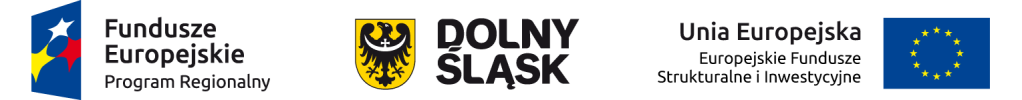 Kryteria formalne – 12 kryteriówszczegółowo opisane w Załączniku nr 1 Weryfikowane na zasadzie Tak/Nie/Nie dotyczy
21
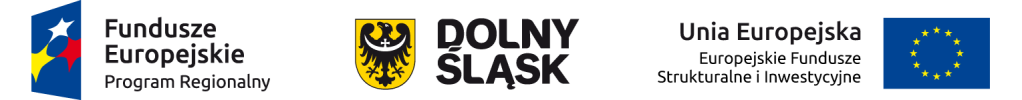 Kryteria formalne cd.
22
[Speaker Notes: *M.in. jednostki sektora finansów publicznych
*zasada przejrzystości i równego traktowania podmiotów (art. 33 ustawy wdrożeniowej)
Podmiot dokonując wyboru partnera spoza sektora finansów publicznych jest obowiązany w szczególności do:
1) ogłoszenia otwartego naboru partnerów na swojej stronie internetowej wraz ze wskazaniem co najmniej 21-dniowego
terminu na zgłaszanie się partnerów;
2) uwzględnienia przy wyborze partnerów: zgodności działania potencjalnego partnera z celami partnerstwa, deklarowanego
wkładu potencjalnego partnera w realizację celu partnerstwa, doświadczenia w realizacji projektów
o podobnym charakterze;
3) podania do publicznej wiadomości na swojej stronie internetowej informacji o podmiotach wybranych do pełnienia
funkcji partnera.]
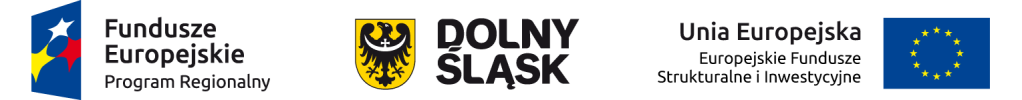 Kryteria formalne cd.
23
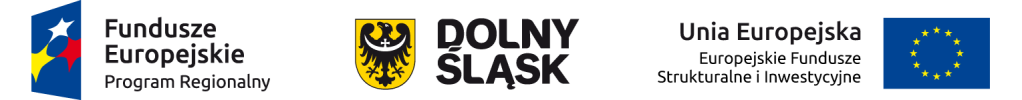 Kryteria formalne cd.
24
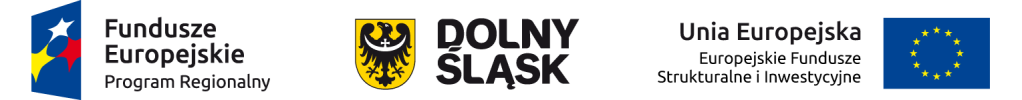 Kryteria formalne cd.
25
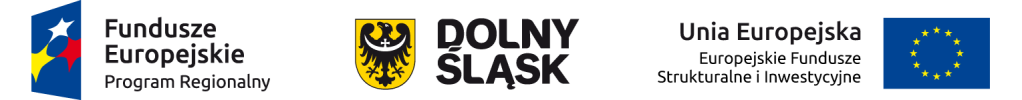 Kryteria formalne cd.
26
[Speaker Notes: Przez wkład publiczny należy rozumieć wszystkie środki publiczne w projekcie, a więc sumę dofinansowania (środki EFS + dotacja celowa z budżetu państwa) wraz z wkładem własnym beneficjenta pochodzącym ze środków publicznych np. jednostki samorządu terytorialnego.

Do przeliczenia ww. kwoty na PLN należy stosować miesięczny obrachunkowy kurs wymiany stosowany przez KE aktualny na dzień ogłoszenia konkursu

Kwotą ryczałtową jest kwota za wykonanie określonego/ych w projekcie zadania/zadań. Beneficjent we wniosku wykazuje, czy planuje rozliczać projekt jedną czy kilkoma kwotami. Co do zasady jedno zadanie powinno być rozliczane jedną kwotą ryczałtową. Dla każdej z kwot ryczałtowych należy wskazać twarde i mierzalne wskaźniki produktów.]
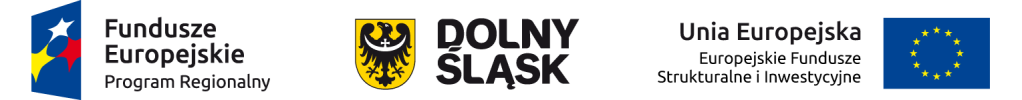 Kryteria merytoryczne – 11 kryteriówszczegółowo opisane w Załączniku nr 1 punktowane i z możliwością oceny warunkowej
27
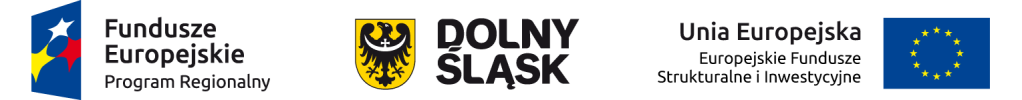 Kryteria merytoryczne cd.
28
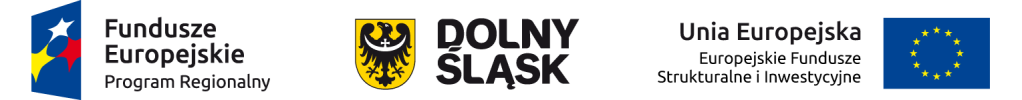 Kryteria merytoryczne cd.
29
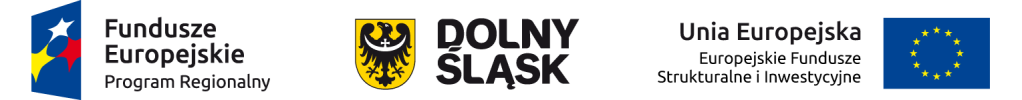 Kryteria merytoryczne cd.
30
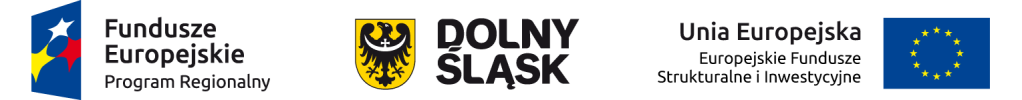 Kryteria merytoryczne cd.
31
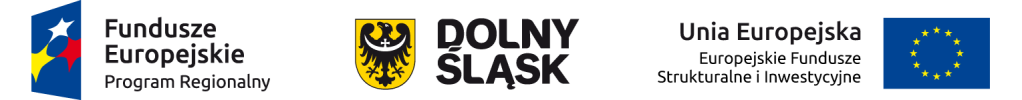 Kryteria merytoryczne cd.
32
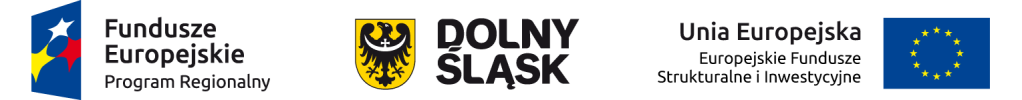 Kryteria horyzontalne – 4 kryteriaszczegółowo opisane w Załączniku nr 1 i Regulaminie konkursu Rozdział 8
33
[Speaker Notes: Zasada zrównoważonego rozwoju oznacza, iż rozwój gospodarczy i cywilizacyjny nie powinien odbywać się kosztem wyczerpywania zasobów nieodnawialnych i niszczenia środowiska. Obecna generacja powinna zaspokajać swoje aspiracje rozwojowe bez naruszania zdolności do zaspokajania potrzeb i aspiracji rozwojowych przyszłych pokoleń. Kryterium zrównoważonego rozwoju powinno być w szczególności spełniane w kontekście wzajemnego rozwoju gospodarczego, społecznego i ochrony środowiska naturalnego, ze względu na to, że rozwój obu tych dziedzin pociąga za sobą zmiany w naturalnym otoczeniu człowieka.]
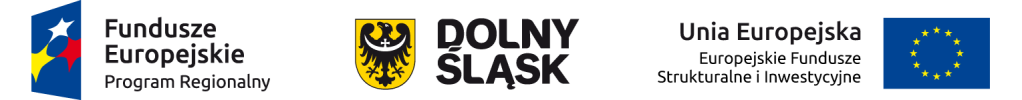 Kryteria horyzontalne cd.
34
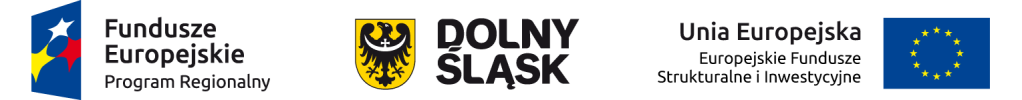 Wskaźniki w ramach Działania 10.2
Instrukcja dotycząca doboru wskaźników została opisana w Załączniku nr 2 do Regulaminu konkursu

Wyróżniamy następujące rodzaje wskaźników:
Wskaźniki programowe (wskaźniki produktu i wskaźniki rezultatu bezpośredniego) 
– określone w RPO, wybierane z listy rozwijanej, obligatoryjne
Wskaźniki projektowe 
– określane samodzielnie przez Wnioskodawcę, nieobligatoryjne
Wskaźniki horyzontalne 
– określone w tzw. liście WLWK (Wspólne Lista Wskaźników Kluczowych), wybierane z listy rozwijanej, obligatoryjne
35
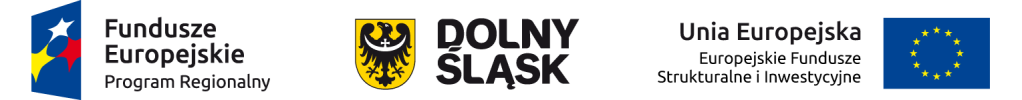 Wskaźniki programowe – 5 wskaźników produktu
36
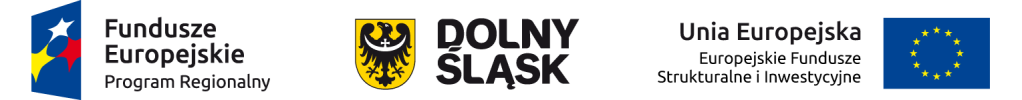 Wskaźniki programowe – 5 wskaźników produktu cd.
37
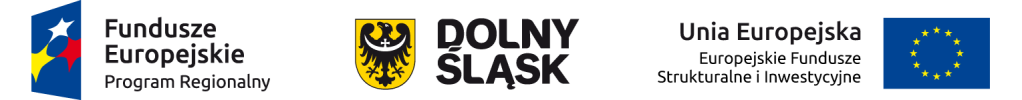 Wskaźniki programowe – 5 wskaźników produktu cd.
38
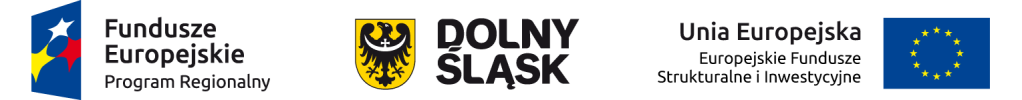 Wskaźniki programowe – 4 wskaźniki rezultatu bezpośredniego
39
[Speaker Notes: Fakt nabycia kompetencji (przez uczniów i nauczycieli) odbywa się w oparciu o jednolite kryteria wypracowane na poziomie krajowym w ramach następujących etapów: 
a) ETAP I – Zakres – zdefiniowanie w ramach wniosku o dofinansowanie lub w regulaminie konkursu grupy docelowej do objęcia wsparciem oraz wybranie obszaru interwencji EFS, który będzie poddany ocenie, 
b) ETAP II – Wzorzec – zdefiniowanie we wniosku o dofinansowanie lub w regulaminie konkursu standardu wymagań, tj. efektów uczenia się, które osiągną uczestnicy w wyniku przeprowadzonych działań projektowych, 
c) ETAP III – Ocena – przeprowadzenie weryfikacji na podstawie opracowanych kryteriów oceny po zakończeniu wsparcia udzielanego danej osobie, 
d) ETAP IV – Porównanie – porównanie uzyskanych wyników etapu III (ocena) z przyjętymi wymaganiami (określonymi na etapie II efektami uczenia się) po zakończeniu wsparcia udzielanego danej osobie. 
Kompetencja to wyodrębniony zestaw efektów uczenia się / kształcenia. Opis kompetencji zawiera jasno określone warunki, które powinien spełniać uczestnik projektu ubiegający się o nabycie kompetencji, tj. wyczerpującą informację o efektach uczenia się dla danej kompetencji oraz kryteria i metody ich weryfikacji. Wykazywać należy wyłącznie kompetencje osiągnięte w wyniku interwencji Europejskiego Funduszu Społecznego.]
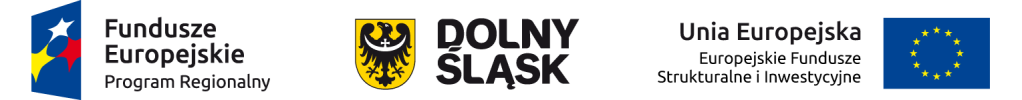 Wskaźniki programowe – 4 wskaźniki rezultatu bezpośredniego cd.
40
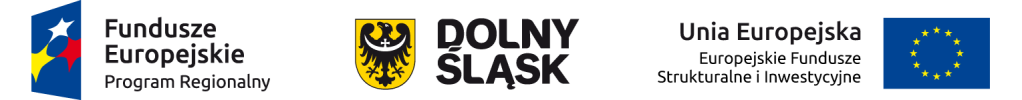 Wskaźniki projektowe
Wnioskodawca może samodzielnie określić inne, dodatkowe wskaźniki specyficzne dla danego projektu, o ile będzie to niezbędne dla prawidłowej realizacji projektu. 

Wskaźniki projektowe dla projektu muszą nosić inne nazwy niż ww. wskaźniki programowe (wskaźniki produktu i wskaźniki rezultatu) i mieć inną definicję wskaźnika.

Dla wszystkich wskaźników uwzględnionych we wniosku o dofinansowanie należy określić wartości bazowe (czyli przed rozpoczęciem realizacji projektu) oraz wartości docelowe, których osiągnięcie będzie uznane za zrealizowanie celu projektu.
41
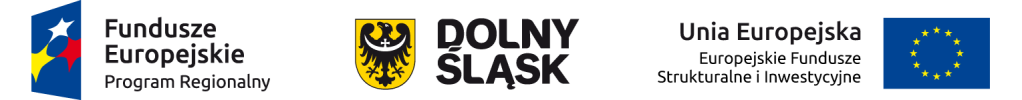 Wskaźniki horyzontalne – 3 wskaźniki horyzontalne
42
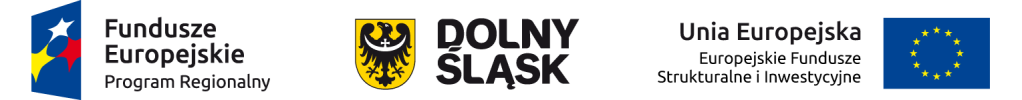 Wskaźniki horyzontalne – 3 wskaźniki horyzontalne cd.
43
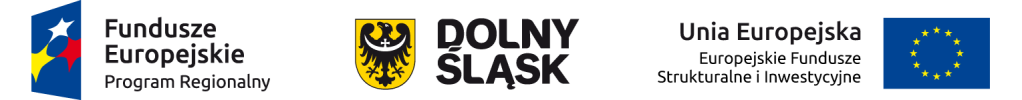 Przedmiot konkursu
Typy projektów:

10.2.A. Kształtowanie kompetencji kluczowych na rynku pracy, wsparcie nauki języków obcych, nauk matematyczno-przyrodniczych i TIK (ICT) oraz właściwych postaw: kreatywności, innowacyjność, pracy zespołowej.
10.2.B. Tworzenie w szkołach warunków do nauczania eksperymentalnego.
10.2.C. Realizacja programów pomocy stypendialnej dla uczniów szczególnie uzdolnionych w zakresie przedmiotów przyrodniczych, informatycznych, języków obcych nowożytnych, matematyki lub przedsiębiorczości, ze szczególnym uwzględnieniem uczniów o specjalnych potrzebach edukacyjnych (m.in. uczniowie z niepełnosprawnościami, uczniowie zagrożeni przedwczesnym kończeniem nauki).
10.2.D. Wsparcie w zakresie indywidualizacji pracy z uczniem ze specjalnymi potrzebami rozwojowymi i edukacyjnymi, w tym wsparcie ucznia młodszego przy jego przechodzeniu na kolejny etap kształcenia.
10.2.E. Doradztwo i opieka psychologiczno-pedagogiczna dla uczniów, ze szczególnym uwzględnieniem problematyki ucznia o specjalnych potrzebach rozwojowych i edukacyjnych (m.in. uczniowie z niepełnosprawnościami, uczniowie uzdolnieni, zagrożeni przedwczesnym kończeniem nauki).
44
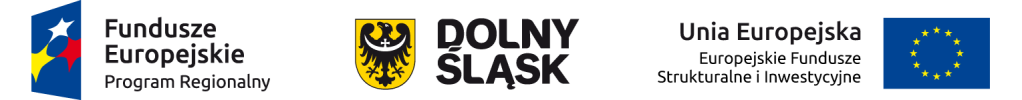 Przedmiot konkursu cd.
10.2.F. Rozszerzenie oferty szkół o zagadnienia związane z poradnictwem i doradztwem edukacyjno-zawodowym.
10.2.G. Szkolenie, doradztwo oraz inne formy podwyższania kwalifikacji w celu doskonalenia umiejętności, kompetencji lub kwalifikacji nauczycieli i pracowników pedagogicznych pod kątem kompetencji kluczowych uczniów niezbędnych do poruszania się po rynku pracy (TIK, matematyczno-przyrodniczych, języki obce), nauczania eksperymentalnego, właściwych postaw uczniów (m.in. kreatywności, innowacyjności, pracy zespołowej) oraz metod zindywidualizowanego podejścia do ucznia.
10.2.H. Szkolenie, doradztwo oraz inne formy podwyższania kwalifikacji w celu doskonalenia umiejętności, kompetencji lub kwalifikacji nauczycieli i pracowników pedagogicznych pod kątem wykorzystania narzędzi wspierających pomoc psychologiczno-pedagogiczną na każdym etapie edukacyjnym, ze szczególnym uwzględnieniem problematyki ucznia o szczególnych potrzebach rozwojowych i edukacyjnych (m.in. uczniów z niepełnosprawnościami, uczniów uzdolnionych, zagrożonych przedwczesnym kończeniem nauki).
45
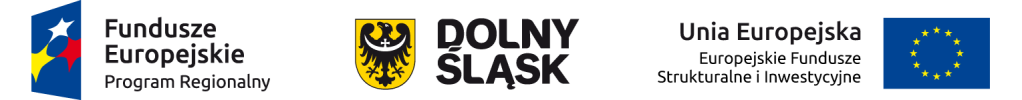 Przedmiot konkursu – Załącznik nr 4 Standardy realizacji form wsparcia
8 typów projektów od A do H

Każdy typ projektu ma określone formy wsparcia

Następujące typy nie mogą wystąpić samodzielnie:

10.2.C pomoc stypendialna

10.2 G doskonalenie nauczycieli w zakresie kompetencji kluczowych i właściwych postaw uczniów, nauczania eksperymentalnego, metod indywidualizacji nauczania

10.2.H doskonalenie nauczycieli w zakresie pomocy psychologiczno-pedagogicznej

Uwaga! Wsparcie dla nauczycieli i pracowników pedagogicznych zawsze stanowi wsparcie uzupełniające dla wsparcia skierowanego bezpośrednio do uczniów
46
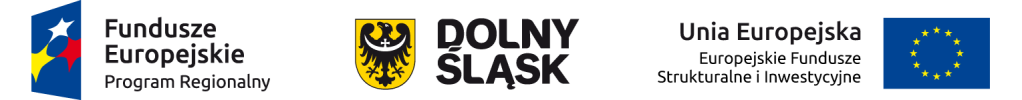 Przedmiot konkursu – Załącznik nr 4 Standardy realizacji form wsparcia
Podstawowa zasada dla wszystkich typów projektów i form wsparcia:

Wszystkie działania zaplanowane w projekcie muszą stanowić uzupełnienie/rozszerzenie/wartość dodaną w stosunku do działań prowadzonych w szkole w okresie 12 miesięcy poprzedzających złożenie wniosku o dofinansowanie.

Deklaracja w powyższym zakresie - wpisana w treść wniosku o dofinansowanie.

Projekty EFS nie mają na celu zastępowania finansowania dotychczasowej działalności szkół.

Przykład: w szkole w roku szkolnym 2015/2016 prowadzono zajęcia pozalekcyjne z robotyki w wymiarze 1 godziny tygodniowo. Z diagnozy wynika potrzeba zwiększenia liczby zajęć do 3 godzin tygodniowo ponieważ zajęcia wyraźnie przyczyniają się do rozwoju kompetencji kluczowych. W ramach projektu można zaplanować realizację 2 dodatkowych godzin tygodniowo z robotyki przy jednoczesnym zachowaniu pierwszej godziny tygodniowo zajęć z robotyki, tak aby łączna liczba godzin zajęć z robotyki tygodniowo wynosiła 3 godziny. 

Przy analizie skali działań szkoły można pominąć działania prowadzone dzięki programom rządowym.
47
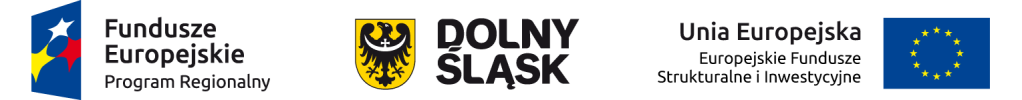 TYP 10.2.A – Kompetencje kluczowe
10.2.A. Kształtowanie kompetencji kluczowych na rynku pracy, wsparcie nauki języków obcych, nauk matematyczno-przyrodniczych i TIK (ICT) oraz właściwych postaw: kreatywności, innowacyjność, pracy zespołowej.

Kompetencje kluczowe:				
porozumiewanie się w językach obcych; 
kompetencje matematyczne i podstawowe kompetencje naukowo – techniczne; 
kompetencje informatyczne/cyfrowe/w zakresie TIK; 
umiejętność uczenia się; 
kompetencje społeczne (umiejętności komunikacyjne, rozpoznawania i kierowania swoimi emocjami, budowania dobrych relacji z innymi, ustalania i osiągania pozytywnych celów, a także ograniczania destrukcyjnych czy agresywnych zachowań);
inicjatywność i przedsiębiorczość.
48
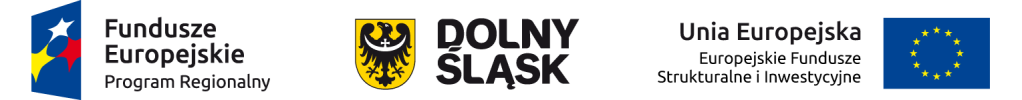 TYP 10.2.A
Formy wsparcia czyli co można realizować?

projekty edukacyjne;
dodatkowe zajęcia dydaktyczno-wyrównawczych dla uczniów mających trudności w spełnianiu wymagań edukacyjnych, wynikających z podstawy programowej;
różne formy zajęć rozwijających uzdolnienia; 
nowe formy i programy nauczania; 
zajęcia w klasach o nowatorskich rozwiązaniach programowych, organizacyjnych lub metodycznych; 
kółka zainteresowań, warsztaty, laboratoria; 
nawiązywać współpracę z otoczeniem społeczno-gospodarczym szkoły w celu osiągnięcia założonych celów edukacyjnych; 
wykorzystywać narzędzia, metody lub formy pracy wypracowane w ramach projektów, w tym pozytywnie zwalidowanych produktów projektów innowacyjnych, zrealizowanych w latach 2007-2013 w ramach PO KL; 
zajęcia pozalekcyjne lub pozaszkolne; 
zakup wyposażenia: pomocy dydaktycznych, narzędzi TIK, infrastruktury sieciowo-usługowej niezbędnej do realizacji programów nauczania;
49
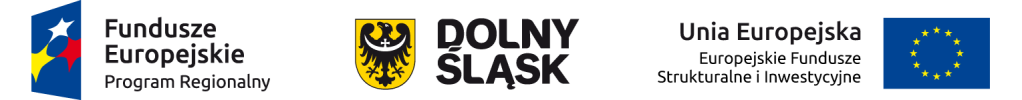 TYP 10.2.A – projekty edukacyjne
Projekt edukacyjny jako forma działalności dydaktyczno-wychowawczej - indywidualne lub zespołowe, planowe działanie uczniów mające na celu rozwiązanie konkretnego problemu, z zastosowaniem różnorodnych metod. Projekt edukacyjny jest realizowany pod opieką nauczyciela i obejmuje następujące działania (dostosowane do możliwości osób z nich korzystających): 
a) wybranie tematu projektu edukacyjnego; 
b) określenie celów projektu edukacyjnego i zaplanowanie etapów jego realizacji; 
c) wykonanie zaplanowanych działań; 
d) przedstawienie rezultatów projektu edukacyjnego.

Zakres tematyczny – może wykraczać poza treści nauczania określone w podstawie programowej.

Interdyscyplinarność - łączący wiadomości i umiejętności z różnych dziedzin.
50
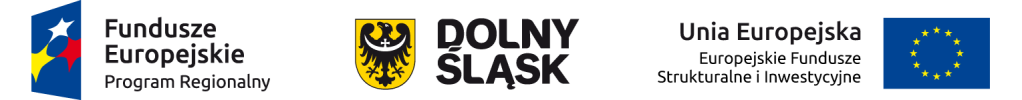 TYP 10.2.A – wyposażenie w TIK
Wyposażenie w pomoce dydaktyczne, narzędzia TIK, infrastrukturę sieciowo-usługową niezbędne do realizacji programów nauczania:

może być realizowane jedynie jako wsparcie uzupełniające do działań skierowanych do uczniów;

zgodne z katalogiem pt. „Wykaz pomocy dydaktycznych, narzędzi TIK oraz urządzeń sieciowych” ze strony: http://efs.men.gov.pl/ (katalog nie jest katalogiem zamkniętym; można zakupić sprzęt o parametrach wyższych niż w katalogu);

można zakwalifikować koszty związane z dostosowaniem lub adaptacją pomieszczeń na potrzeby pracowni szkolnych, wynikających m. in. z konieczności montażu zakupionego wyposażenia oraz zagwarantowania bezpiecznego ich użytkowania; 

maksymalna wartość wydatków na zakup pomocy dydaktycznych, narzędzi TIK, urządzeń sieciowych może wynosić maksymalnie:
	a) dla szkół lub placówek systemu oświaty do 300 uczniów – 140 000 zł;
	b) dla szkół lub placówek systemu oświaty od 301 uczniów – 200 000 zł;
51
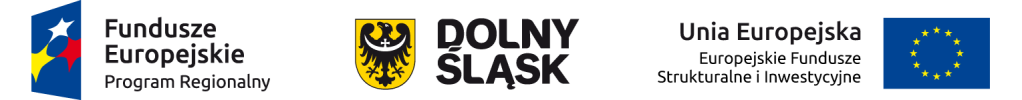 TYP 10.2.A – warunki wyposażania w TIK
Przy planowaniu wyposażenia szkoły w pomoce dydaktyczne, narzędzia TIK, infrastrukturę sieciowo-usługową, należy oświadczyć we wniosku o dofinansowanie, że szkoła osiągnie funkcjonalności (monitorowane do 6 mcy od zakończenia realizacji projektu):
wydzielone miejsce (jedno lub dwa) do potrzeb funkcjonowania zestawów komputerowych z bezprzewodowym dostępem do Internetu;
co najmniej jedno miejsce, w którym uczniowie mogą korzystać z Internetu pomiędzy lekcjami lub w czasie wolnym;
stały dostęp do Internetu;
jeden lub dwa zestawy komputerów (stacjonarnych, przenośnych lub innych urządzeń mobilnych o funkcjach komputera) + w przypadku zestawów mobilnych: urządzenia do ładowania i zarządzania sprzętem mobilnym + system operacyjny + oprogramowanie biurowe + oprogramowanie antywirusowe + oprogramowanie antykradzieżowe + oprogramowanie zabezpieczające urządzenia sieciowe;
w miejscach korzystania ze sprzętu komputerowego jest możliwość prezentowania treści edukacyjnych za pomocą urządzeń do projekcji obrazu i dźwięku bez konieczności każdorazowego dostosowywania warunków światła i układu ławek;
sprzęt komputerowy może być wykorzystywany indywidualnie przez nauczycieli do prowadzenia zajęć edukacyjnych z wykorzystaniem TIK;
52
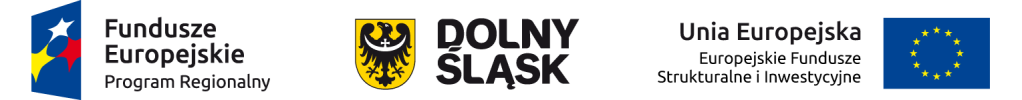 TYP 10.2.A – sieci komputerowe lub bezprzewodowe
Tworzenie wewnątrzszkolnych sieci komputerowych lub bezprzewodowych może obejmować:

projekty techniczne w zakresie instalacji sieci i urządzeń niezbędnych do stworzenia wewnątrzszkolnych sieci komputerowych lub bezprzewodowych;  

zakup urządzeń sieciowych w ramach infrastruktury sieciowo-usługowej i wykonanie instalacji sieci zgodnie z opracowaną dokumentacją; 

usługi administrowania zakupionym w ramach projektu sprzętem i urządzeniami przez okres nie dłuższy niż okres trwania projektu.
53
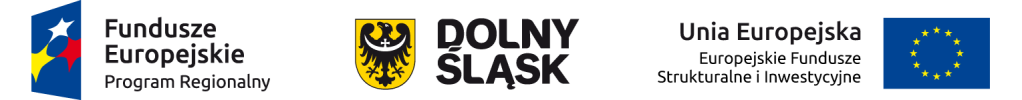 TYP 10.2.B – Nauczanie eksperymentalne
10.2.B. Tworzenie w szkołach warunków do nauczania eksperymentalnego poprzez:
	a) wyposażenie szkolnych pracowni w narzędzia do 	nauczania 	przedmiotów przyrodniczych lub matematyki;
	b) kształtowanie i rozwijanie kompetencji uczniów w 	zakresie przedmiotów przyrodniczych lub matematyki.

Przedmioty przyrodnicze:
przyroda w szkołach podstawowych;
biologia, chemia, geografia, fizyka w gimnazjach;
biologia, chemie, geografia, fizyka (zarówno w zakresie podstawowym, jak i rozszerzonym) oraz przedmiot uzupełniający przyroda w szkołach ponadgimnazjalnych.
54
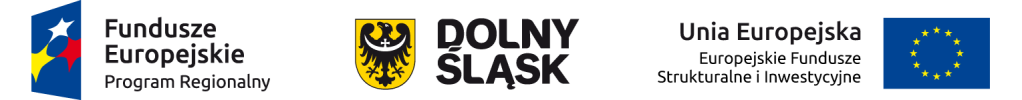 TYP 10.2.B – Nauczanie eksperymentalne
Warunki realizacji:

zajęcia dla uczniów + wyposażenie pracowni

zajęcia dla uczniów + doskonalenie nauczycieli (forma wsparcia z typu projektu 10.2.G)

zajęcia dla uczniów + oświadczenie we wniosku, że wyposażenie pracowni zostanie zrealizowane poza projektem

zajęcia dla uczniów  + oświadczenie we wniosku, że doskonalenie nauczycieli zostanie zrealizowane poza projektem
55
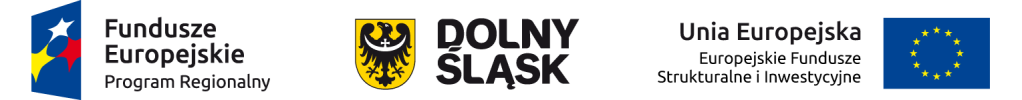 TYP 10.2.B – Wyposażenie pracowni przyrodniczych
Wydatki kwalifikowalne:
podstawowe wyposażenie pracowni (wagi, szafy laboratoryjne itp.); 
sprzęt, w tym narzędzia TIK z aplikacjami tematycznymi, niezbędne do przeprowadzania doświadczeń, eksperymentów, obserwacji (przyrządy pomiarowe, przyrządy optyczne, szkło laboratoryjne, szkiełka mikroskopowe itp.); co do zasady: jeden zestaw laboratoryjny dla 2-5 osób;
odczynniki lub substancje chemiczne; 
środki czystości; 
pomoce dydaktyczne (środki trwałe, mapy, atlasy, roczniki statystyczne itp.); 
koszty dostosowania lub adaptacji pomieszczeń na potrzeby pracowni szkolnych, wynikających m. in. z konieczności montażu zakupionego wyposażenia oraz zagwarantowania bezpiecznego ich użytkowania; 


	Zgodność z katalogiem wyposażenia pracowni przyrodniczych opracowanym przez MEN na stronie: http://efs.men.gov.pl
56
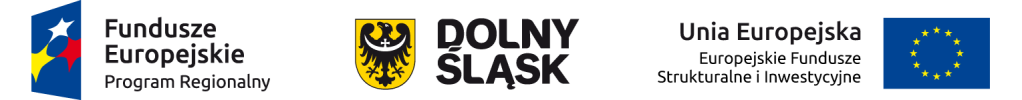 TYP 10.2.B – Wyposażenie pracowni matematyki
Wydatki kwalifikowalne:

	a) meble: szafy, szafki, tablice zwykłe i magnetyczne wraz z przyrządami, stojaki do przechowywania 	plansz itp.)

	b) sprzęt, w tym narzędzia TIK wraz z aplikacjami tematycznymi, niezbędne do przeprowadzenia zajęć, w 	np. wizualizer przestrzenny, komputer z projektorem i tablicą interaktywną.

	c) pomoce dydaktyczne takie jak:
		przyrządy do mierzenia długości: linijka, miara, koło metryczne itp.,
		przyrządy do nauki o zbiorach i okręgach: puzzle i układanki,
		przyrządy, zestawy do mierzenia jednostek i objętości: wagi, odważniki, klepsydry, cylindry, 		miarki objętości, termometry,
		przyrządy, zestawy do nauki ułamków: odcinki tablicowe - magnetyczne, ułamki 			magnetyczne z sortownikiem koła,
		przyrządy, zestawy do budowy brył przestrzennych i szkieletów brył,
		przezroczyste modele brył i przyrządy do ich demonstracji,
		anaglify – wizualizacja brył w przestrzeni,
		zestaw brył do mierzenia i porównywania objętości,
		zestaw do demonstracji jednostek pola i jednostek objętości,
		magnetyczne zestawy do prezentacji: pól wielokątów, twierdzenia Pitagorasa, twierdzenia 		Talesa, kątów 	wpisanych i środkowych itp.,
		matematyczne gry dydaktyczne i logiczne,
		programy komputerowe do nauki matematyki na określonym poziomie,
		zestawy tablicowe, plansze dydaktyczne do prezentacji poszczególnych zagadnień 			matematycznych w tym potęg, pierwiastków, algebry, geometrii, trygonometrii itd.,
		inne przyrządy: liczydło, kalkulatory, zbiory zadań konkursowych itp.
57
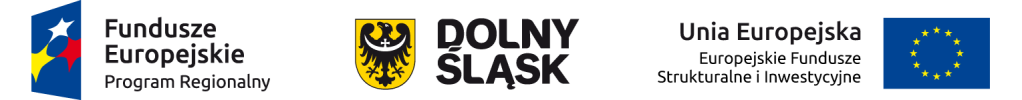 TYP 10.2.B – Kompetencje uczniów
Formy wsparcia w ramach kształtowania i rozwijanie kompetencji uczniów w zakresie przedmiotów przyrodniczych i matematyki:

projekty edukacyjne;
dodatkowe zajęcia dydaktyczno-wyrównawczych dla uczniów mających trudności w spełnianiu wymagań edukacyjnych, wynikających z podstawy programowej;
różne formy zajęć rozwijających uzdolnienia; 
nowe formy i programy nauczania; 
zajęcia w klasach o nowatorskich rozwiązaniach programowych, organizacyjnych lub metodycznych; 
kółka zainteresowań, warsztaty, laboratoria; 
nawiązywać współpracę z otoczeniem społeczno-gospodarczym szkoły w celu osiągnięcia założonych celów edukacyjnych; 
wykorzystywać narzędzia, metody lub formy pracy wypracowane w ramach projektów, w tym pozytywnie zwalidowanych produktów projektów innowacyjnych, zrealizowanych w latach 2007-2013 w ramach PO KL; 
zajęcia pozalekcyjne lub pozaszkolne;
58
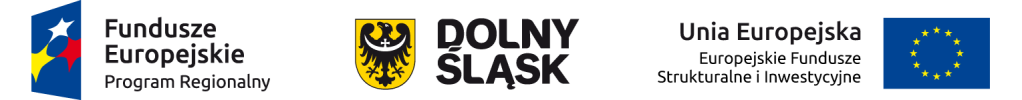 TYP 10.2.C – Pomoc stypendialna
10.2.C. 
Realizacja programów pomocy stypendialnej dla uczniów szczególnie uzdolnionych w zakresie przedmiotów przyrodniczych, informatycznych, języków obcych nowożytnych, matematyki lub przedsiębiorczości, ze szczególnym uwzględnieniem uczniów o specjalnych potrzebach edukacyjnych (m.in. uczniowie z niepełnosprawnościami, uczniowie zagrożeni przedwczesnym kończeniem nauki).
59
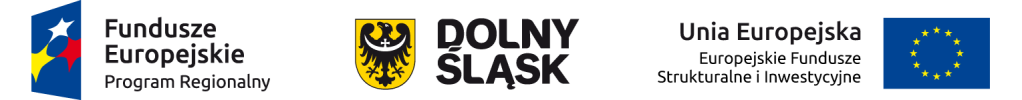 TYP 10.2.C – Regulamin pomocy stypendialnej
pomoc stypendialna jest udzielana przez szkołę lub placówkę systemu oświaty albo przez organ prowadzący

szkoła/placówka albo organ opracowuje Regulamin pomocy stypendialnej

w Regulaminie pomocy stypendialnej powinny być określone szczegółowe kryteria naboru uczniów
60
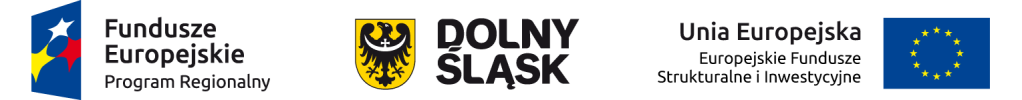 TYP 10.2.C – Uczeń szczególnie uzdolniony
Kryterium szczególnie uzdolnionych uczniów powinno obejmować co najmniej oceny klasyfikacyjne uzyskane przez uczniów z przynajmniej jednego spośród przedmiotów: 
	przyrodniczych, 
	informatycznych, 
	języków obcych nowożytnych, 
	matematyki,
	przedsiębiorczości. 
Osiągnięcia w olimpiadach, konkursach lub turniejach mogą stanowić dodatkowe kryterium premiujące.
61
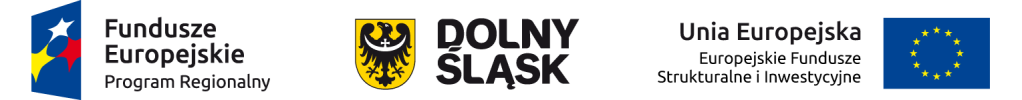 TYP 10.2.C – Zasady pomocy stypendialnej
max. 1000 zł brutto miesięcznie na jednego ucznia;
minimalny okres na jaki jest przyznawana pomoc stypendialna - 10 miesięcy;
uczeń objęty stypendium musi podlegać opiece dydaktycznej nauczyciela, pedagoga szkolnego albo doradcy zawodowego zatrudnionego w szkole lub placówce systemu oświaty ucznia.

Uwaga! W treści wniosku wskazać wprost, że będzie zapewniona opieka dydaktyczna ucznia objętego stypendium
62
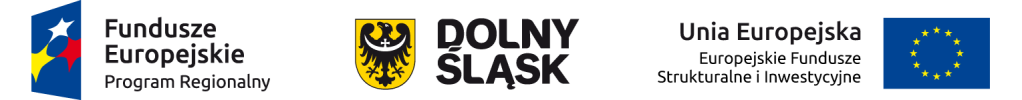 TYP 10.2.D – Indywidualizacja
10.2.D. Wsparcie w zakresie indywidualizacji pracy z uczniem ze specjalnymi potrzebami rozwojowymi i edukacyjnymi, w tym wsparcie ucznia młodszego przy jego przechodzeniu na kolejny etap kształcenia.

Specjalne potrzeby rozwojowe i edukacyjne – indywidualne potrzeby rozwojowe i edukacyjne uczniów, o których mowa w rozporządzeniu Ministra Edukacji Narodowej z dnia 30 kwietnia 2013 r. w sprawie zasad udzielania i organizacji pomocy psychologiczno-pedagogicznej w publicznych przedszkolach, szkołach i placówkach
63
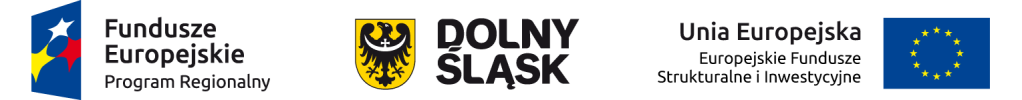 TYP 10.2.D – formy wsparcia
doposażenie szkół lub placówek systemu oświaty w pomoce dydaktyczne oraz specjalistyczny sprzęt do rozpoznawania potrzeb rozwojowych, edukacyjnych i możliwości psychofizycznych oraz wspomagania rozwoju i prowadzenia terapii, a także podręczniki szkolne i materiały dydaktyczne dostosowane do potrzeb uczniów z niepełnosprawnością, 

b) wsparcie uczniów ze specjalnymi potrzebami rozwojowymi i edukacyjnymi, w tym uczniów młodszych w ramach zajęć uzupełniających ofertę szkoły lub placówki systemu oświaty.
64
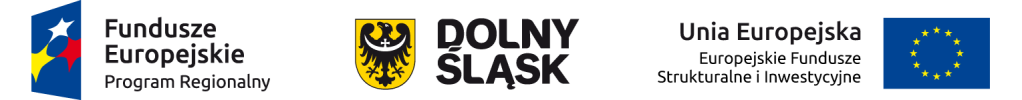 TYP 10.2.D – warunek zakupu doposażenia
doposażenie może być wsparciem uzupełniającym dla wsparcia skierowanego bezpośrednio do uczniów

zajęcia dla uczniów + doposażenie
65
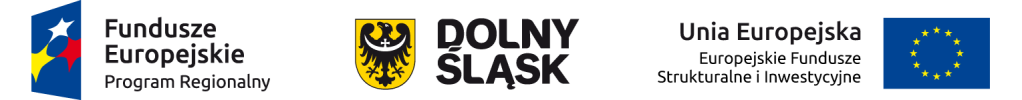 TYP 10.2.D – doposażenie
Wydatki kwalifikowalne:
specjalistyczne oprogramowanie; 
specjalistyczny sprzęt;
materiały do diagnozy, wspomagania rozwoju i korygowania deficytów takich jak: wady wymowy, dysleksja, wady postawy, zaburzenia koordynacji wzrokowo-ruchowej; 
materiały do diagnozy i terapii specyficznych trudności w uczeniu się, również takich, które wynikają z potrzeb ucznia młodszego; 
podręczniki szkolne i materiały dydaktyczne dostosowane do potrzeb uczniów z niepełnosprawnością;
66
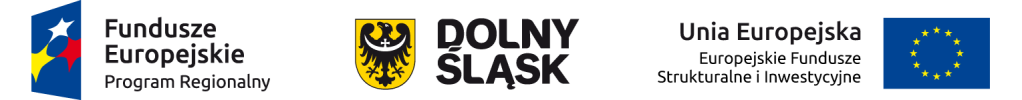 TYP 10.2.D – sposoby realizacji indywidualizacji
Wsparcie w zakresie indywidualizacji pracy może być realizowane na dwa sposoby:

Jako kompleksowe programy wspomagania szkół 
dla II i III etapu edukacyjnego

2. Jako zajęcia uzupełniające ofertę szkoły (bezpośrednie wsparcie uczniów) 
dla I, II i III etapu edukacyjnego
67
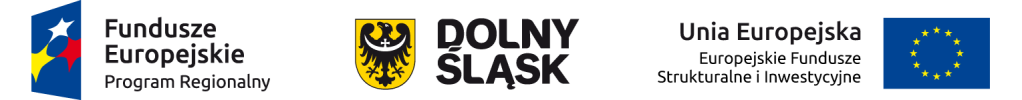 TYP 10.2.D – kompleksowe programy wspomagania (KPW)
Obejmuje co najmniej 3 formy wsparcia:
doposażenie
wsparcie uczniów
przygotowanie nauczycieli do prowadzenia procesu indywidualizacji pracy z uczniem (forma wsparcia z typu projektu 10.2.G)

KPW dla uczniów z niepełnosprawnością mogą być realizowane na wszystkich etapach edukacyjnych 
(I, II i III etap edukacyjny)
68
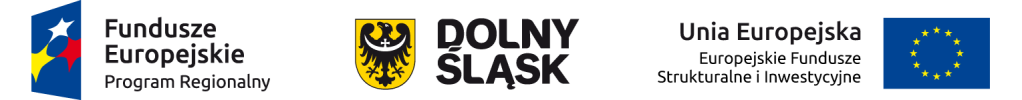 TYP 10.2.D – zajęcia uzupełniające ofertę
zajęcia specjalistyczne: zajęcia korekcyjno–kompensacyjne, logopedyczne, socjoterapeutyczne i psychoedukacyjne oraz inne zajęcia o charakterze terapeutycznym; 
zajęcia dydaktyczno – wyrównawcze;
warsztaty; 
porady i konsultacje; 

Powyższe formy wsparcia powinny być realizowane 
we współpracy z rodzicami.

Zajęcia uzupełniające ofertę mogą być realizowane na każdym etapie edukacyjnym.
69
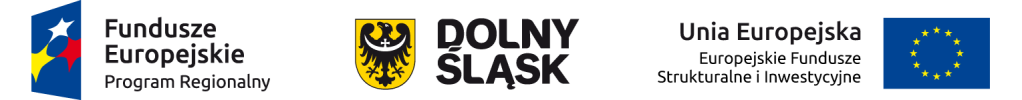 TYP 10.2.E – Doradztwo i opieka psychologiczno-pedagogiczna
10.2.E. 
Doradztwo i opieka psychologiczno-pedagogiczna dla uczniów, ze szczególnym uwzględnieniem problematyki ucznia o specjalnych potrzebach rozwojowych i edukacyjnych (m.in. uczniowie z niepełnosprawnościami, uczniowie uzdolnieni, zagrożeni przedwczesnym kończeniem nauki).

Pomoc psychologiczno-pedagogiczna powinna być realizowana zgodnie z Rozporządzeniem Ministra Edukacji Narodowej z dnia 30 kwietnia 2013 r. w sprawie zasad udzielania i organizacji pomocy psychologiczno-pedagogicznej w publicznych przedszkolach, szkołach i placówkach.
70
[Speaker Notes: Zajęcia rozwijające uzdolnienia – 8 uczniów/45 min
Zajęcia dydaktyczno-wyrównawcze – 8 uczniów/45 min
Zajęcia korekcyjno-kompensacyjne – 5 uczniów/60 min
Zajęcia logopedyczne – 4 uczniów/60 min
Zajęcia socjoterapeutyczne – 10 uczniów/60 min]
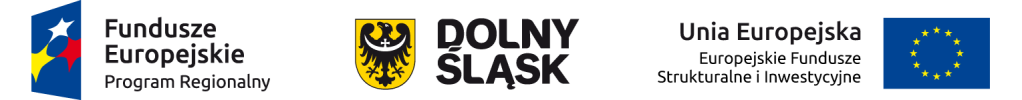 TYP 10.2.D i 10.2.E a uczniowie uzdolnieni
wsparcie uczniów zdolnych może odbywać się wyłącznie w celu kształtowania i rozwijania ich kompetencji kluczowych niezbędnych na rynku pracy (matematyczno–przyrodniczych, TIK, językowych) oraz postaw/umiejętności (kreatywności, innowacyjności oraz pracy zespołowej). 

	Wsparcie uczniów zdolnych powinno być realizowane na zasadach określonych przy opisie form wsparcia w ramach typu 10.2.A;
71
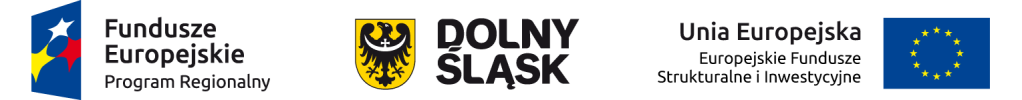 TYP 10.2.F – doradztwo edukacyjno-zawodowe
10.2.F. 
Rozszerzenie oferty szkół o zagadnienia związane z poradnictwem i doradztwem edukacyjno-zawodowym.
72
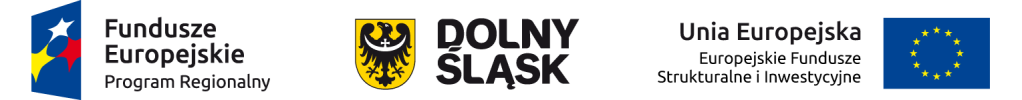 TYP 10.2.F – doradztwo edukacyjno-zawodowe
Wsparcie może obejmować:

	a) uzyskiwanie kwalifikacji doradców edukacyjno-	zawodowych 	przez osoby realizujące zadania z 	zakresu 	doradztwa edukacyjno-	zawodowego w szkołach 	i 	placówkach, które nie posiadają	kwalifikacji z tego zakresu 	oraz podnoszenie kwalifikacji doradców 	edukacyjno-	zawodowych, realizujących zadania z zakresu doradztwa 	edukacyjno-zawodowego w szkołach; 

	b) tworzenie Szkolnych Punktów Informacji i Kariery	(SPInKa); 

	c) zewnętrzne wsparcie szkół w obszarze doradztwa 	edukacyjno- zawodowego.
73
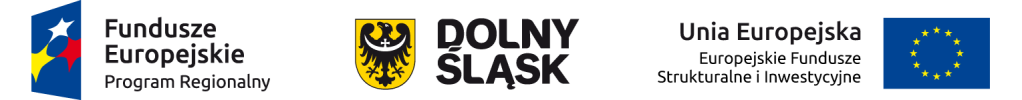 TYP 10.2.F – SPInKa
w gimnazjach i szkołach ponadgimnazjalnych
zatrudnienie - wykwalifikowany doradca zawodowy lub nauczyciel-doradca zawodowy
74
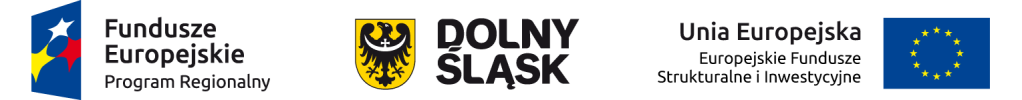 TYP 10.2.G – doskonalenie nauczycieli
10.2.G. 
	Doskonalenie umiejętności, kompetencji lub kwalifikacji nauczycieli i pracowników pedagogicznych pod kątem kompetencji kluczowych uczniów niezbędnych do poruszania się po rynku pracy (TIK, matematyczno-przyrodniczych, języki obce), nauczania eksperymentalnego, właściwych postaw uczniów (m.in. kreatywności, innowacyjności, pracy zespołowej) oraz metod zindywidualizowanego podejścia do ucznia.
75
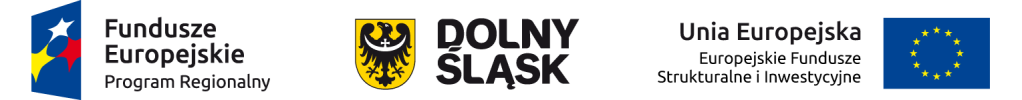 TYP 10.2.G – kompetencje cyfrowe nauczycieli
Podnoszenie kompetencji cyfrowych powinno obejmować:
a) obsługę urządzeń cyfrowych oraz sprzętu informatycznego zakupionego do szkół w ramach wsparcia EFS; 
b) wykorzystanie narzędzi cyfrowych w nauczaniu przedmiotowym, w tym wykorzystanie cyfrowych programów i aplikacji wspomagających nauczanie oraz dydaktycznych serwisów internetowych, również w trakcie zajęć prowadzonych z uczniami z niepełnosprawnościami oraz w kształceniu informatycznym; 
c) nowe metody kształcenia z wykorzystaniem narzędzi cyfrowych; 
d) edukację w zakresie bezpieczeństwa w cyberprzestrzeni oraz bezpiecznego korzystania ze sprzętu komputerowego;
76
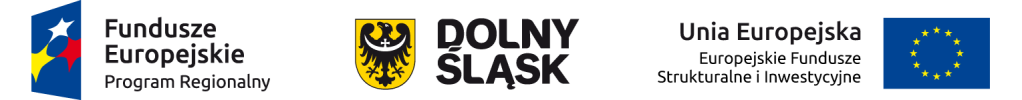 TYP 10.2.G – kompetencje cyfrowe nauczycieli cd.
e) wykorzystanie zasobów dydaktycznych dostępnych w Internecie; 
f) administrację wewnętrzną infrastrukturą sieciowo-usługową szkoły lub placówki systemu oświaty (komputerową i bezprzewodową); 
g) wykorzystanie w nauczaniu e-podręczników bądź e-zasobów/e-materiałów dydaktycznych;
h) w przypadku studiów podyplomowych z zakresu programowania  - wsparcie aktualnie niemożliwe
77
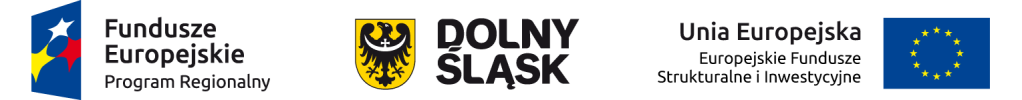 TYP 10.2.G – kompetencje z indywidualizacji nauczania
Przygotowanie nauczycieli do prowadzenia procesu indywidualizacji powinno:
przyczyniać się do poprawy kompetencji wychowawczych nauczycieli;
uwzględniać współpracę z rodzicami.
78
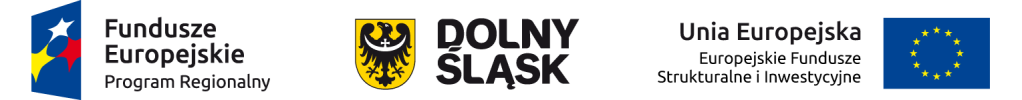 TYP 10.2.H – doskonalenie nauczycieli
10.2.H. 
Doskonalenie umiejętności, kompetencji lub kwalifikacji nauczycieli i pracowników pedagogicznych pod kątem wykorzystania narzędzi wspierających pomoc psychologiczno-pedagogiczną na każdym etapie edukacyjnym, ze szczególnym uwzględnieniem problematyki ucznia o szczególnych potrzebach rozwojowych i edukacyjnych (m.in. uczniów z niepełnosprawnościami, uczniów uzdolnionych, zagrożonych przedwczesnym kończeniem nauki).

Wsparcie powinno uwzględniać współpracę z rodzicami.
79
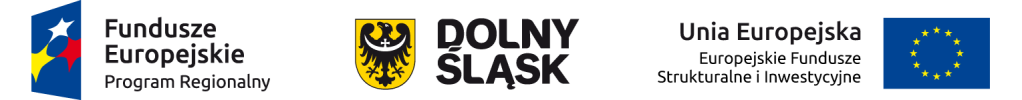 TYP 10.2.G i H – formy wsparcia
a) kursy i szkolenia doskonalące, studia podyplomowe;
b) wspieranie istniejących, budowanie nowych i moderowanie sieci współpracy i samokształcenia nauczycieli;
c) realizacja programów wspomagania;
d) staże i praktyki nauczycieli realizowane we współpracy z podmiotami z otoczenia szkoły lub placówki systemu oświaty;
e) wykorzystanie narzędzi, metod lub form pracy wypracowanych w ramach projektów, w tym pozytywnie zwalidowanych produktów projektów innowacyjnych, zrealizowanych w latach 2007-2013 w ramach PO KL;
80
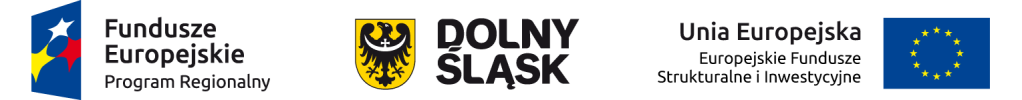 Cross-financing i zakup środków trwałych
Cross-financing może dotyczyć wyłącznie takich kategorii wydatków, bez których realizacja projektu nie byłaby możliwa, w szczególności w związku z zapewnieniem realizacji zasady równości szans, a zwłaszcza potrzeb osób z niepełnosprawnościami. 

Wydatki powinny wynikać z potrzeby realizacji danego projektu i stanowić logiczne uzupełnienie działań. Cross-financing powinien być bezpośrednio powiązany z głównymi zadaniami realizowanymi w ramach danego projektu. 
 
W przypadku projektów współfinansowanych z EFS cross-financing może dotyczyć wyłącznie:
a) zakupu nieruchomości;
b) zakupu infrastruktury, przy czym poprzez infrastrukturę rozumie się elementy nieprzenośne, na stałe przytwierdzone do nieruchomości, np. wykonanie podjazdu do budynku, zainstalowanie windy w budynku;
c) dostosowania lub adaptacji (prace remontowo-wykończeniowe) budynków i pomieszczeń.

Zakup środków trwałych, za wyjątkiem zakupu nieruchomości, infrastruktury i środków trwałych przeznaczonych na dostosowanie lub adaptację budynków i pomieszczeń, nie stanowi wydatku w ramach cross-financingu.
81
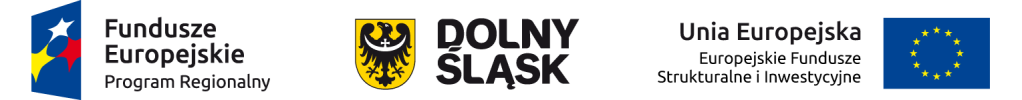 Limity
Wartość wydatków w ramach cross-financingu nie może stanowić więcej niż 10% finansowania unijnego na poziomie projektu. 

Wartość wydatków poniesionych na zakup środków trwałych o wartości jednostkowej równej i wyższej niż 3 500 PLN netto w ramach kosztów bezpośrednich projektu oraz wydatków w ramach cross-financingu nie może łącznie przekroczyć 10% wydatków projektu. 

W przypadku projektów w których planuje się wyposażenie pracowni TIK oraz pracowni przedmiotowych, łączny limit wydatków związanych z zakupem sprzętu nie może przekroczyć 30% wydatków projektu (włączając cross-financing).
82
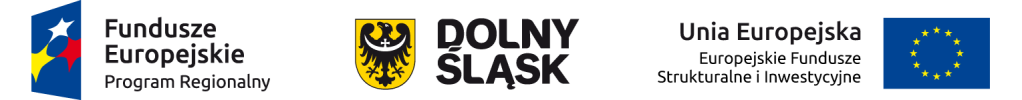 Klauzule społeczne w zamówieniach – szczegóły w Rozdziale 33 Regulaminu konkursu
Mają za zadanie uwzględniać aspekty społeczne przy udzielaniu zamówień tj. mają wyrównywać szanse w dostępie do zamówień dla podmiotów oraz osób w gorszej sytuacji;
Dotyczą zamówień udzielanych zarówno zgodnie z PZP jak i zasadą konkurencyjności;
Wymogi dotyczące klauzul społecznych dotyczą przeprowadzania zamówień na każdym etapie realizacji projektu, w tym również zamówień udzielanych przed podpisaniem umowy o dofinansowanie projektu.
Katalog zamówień, w ramach których istnieje obowiązek uwzględniania klauzul społecznych :
Usługi cateringowe.
Zamówienia materiałów informacyjno – promocyjnych lub usług poligraficznych.
Wynajem pomieszczeń.
Usługi sprzątania.
Przykłady stosowania klauzul społecznych są podane w Regulaminie konkursu w Rozdziale 33
83
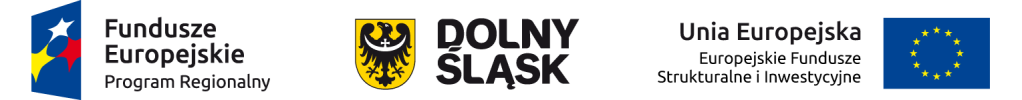 84
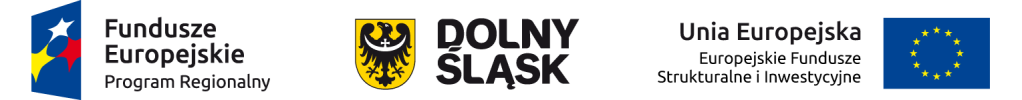 85
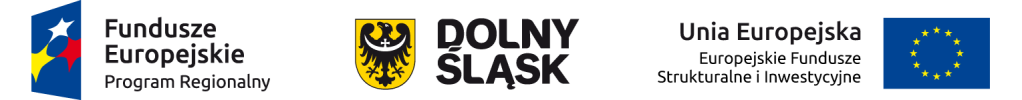 Orientacyjny termin rozstrzygnięcia konkursu
sierpień 2017 roku, w przypadku gdy ocenie formalno-merytorycznej i za zgodność ze strategią ZIT podlegać będzie do 150 wniosków, 

wrzesień 2017 roku, w przypadku gdy ocenie formalno-merytorycznej i za zgodność ze strategią ZIT podlegać będzie powyżej 150 wniosków.
86
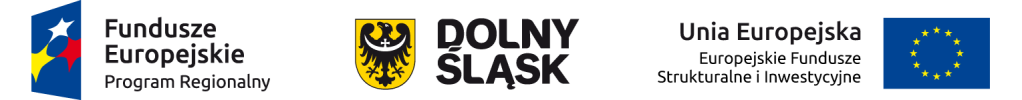 IOK udziela wyjaśnień w kwestiach dotyczących konkursów i odpowiedzi na zapytania indywidualne kierowane na adres poczty elektronicznej:
pife@dolnyslask.pl


Odpowiedzi na najczęściej zadawane pytania będą zamieszczane na stronie: www.rpo.dolnyslask.pl
87
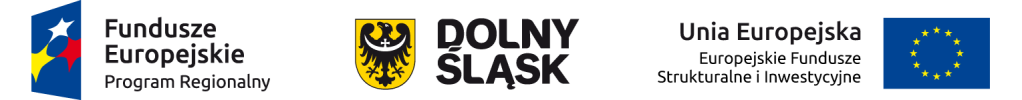 Urząd Marszałkowski Województwa Dolnośląskiego
Departament Funduszy Europejskich
Wydziała Zarządzania RPO


www.rpo.dolnyslask.pl      

Dziękuję za uwagę
88